«Создание условий для индивидуализации воспитательно-образовательного процесса с детьми, испытывающими трудности эмоционально-поведенческого характера»
Индивидуализация - социально-культурный процесс накопления личностью особенного, уникального опыта, рост ее масштаба, творческого потенциала, универсальности, самостоятельности свободы и ответственности.
Принципы индивидуализации дошкольного образования:
-построение образовательной деятельности на основе индивидуальных особенностей каждого ребенка
-поддержка инициативы детей в различных видах деятельности
01
02
- возрастная адекватность дошкольного образования
03
Уровни индивидуализации
Индивидуализация подгруппы внутри группы детей одного возраста
1
2
3
Групповая индивидуализация
Индивидуализация на персональном уровне
Групповая индивидуализация
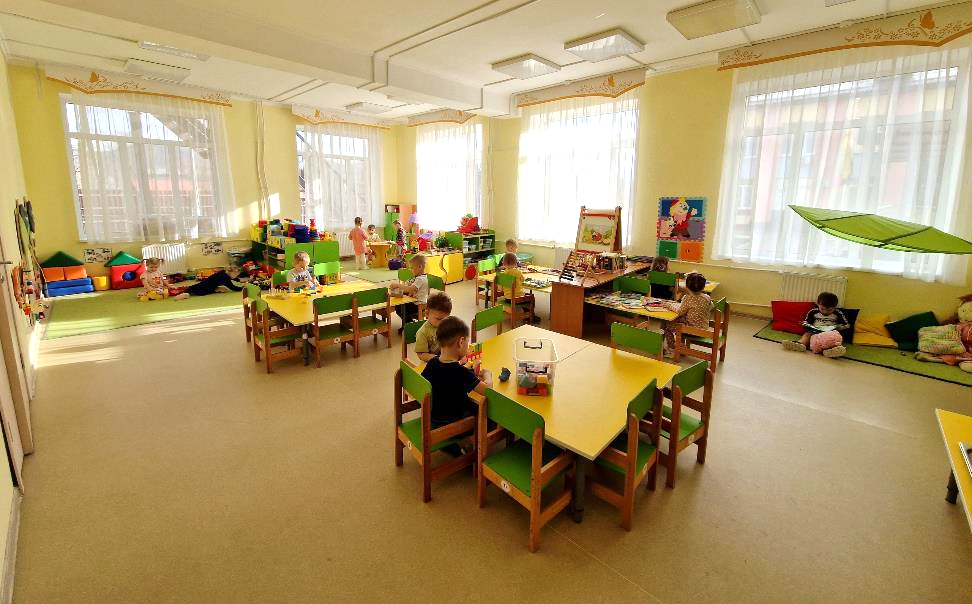 Индивидуализация подгруппы внутри группы детей одного возраста
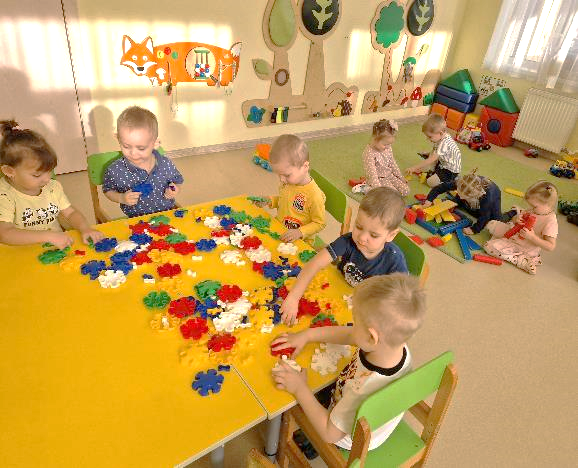 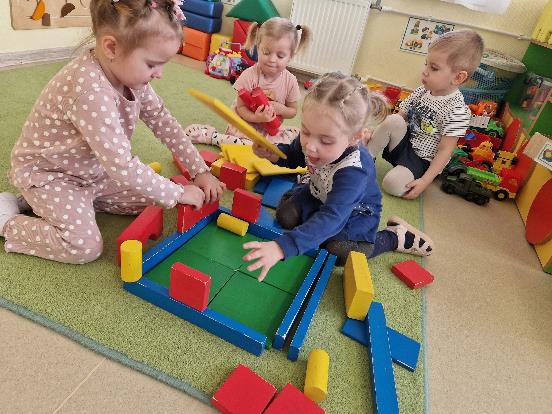 Индивидуализация на персональном уровне
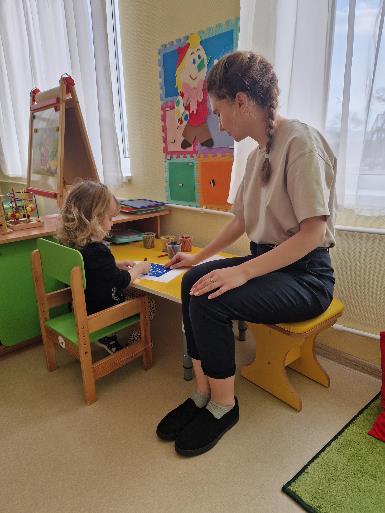 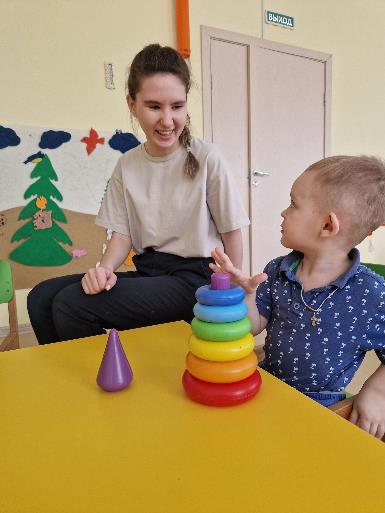 Условия для осуществления индивидуализации
Обеспечение эмоционального благополучия
Построение вариативного развивающего образования, ориентированного на уровень развития ребенка
Поддержка индивидуальности и инициативы детей
Взаимодействие с родителями (законными представителями) по вопросам образования ребенка
Установление правил взаимодействия в разных ситуациях
Образовательная  программа
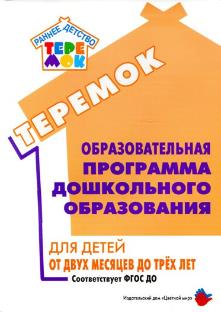 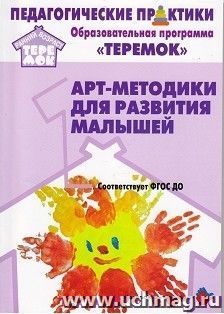 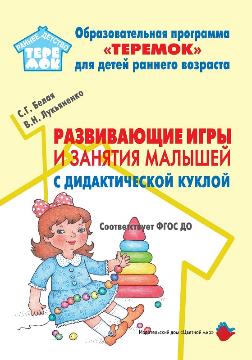 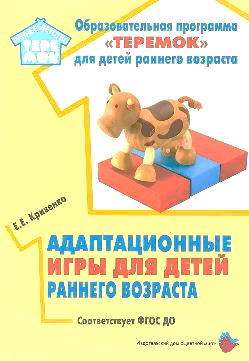 Игры с дидактической куклой
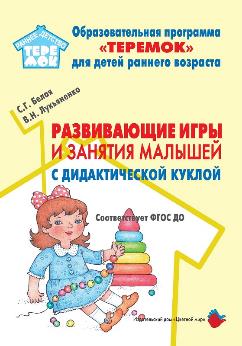 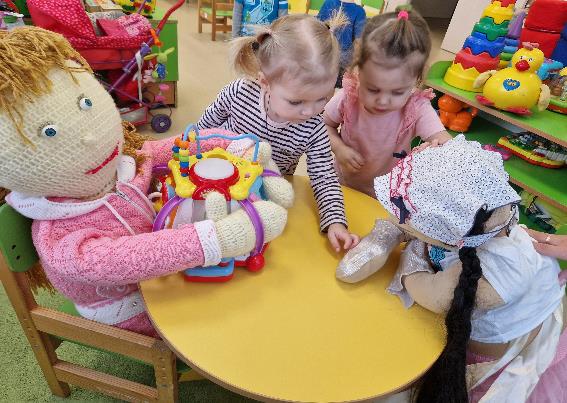 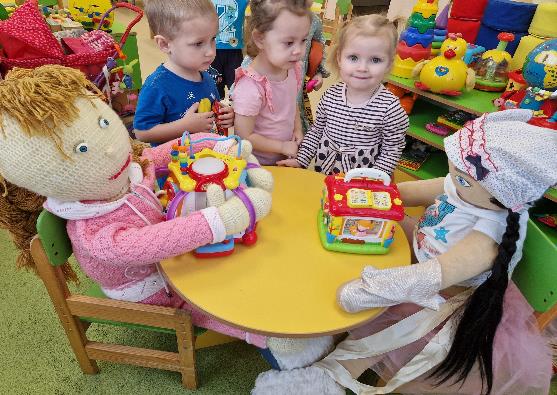 «Куклы поссорились»
Арт-методики для развития малышей
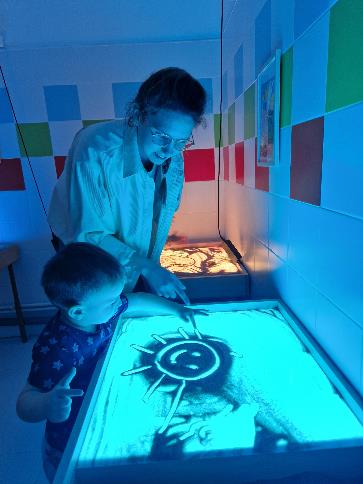 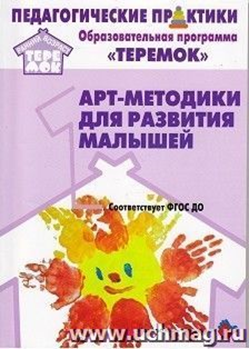 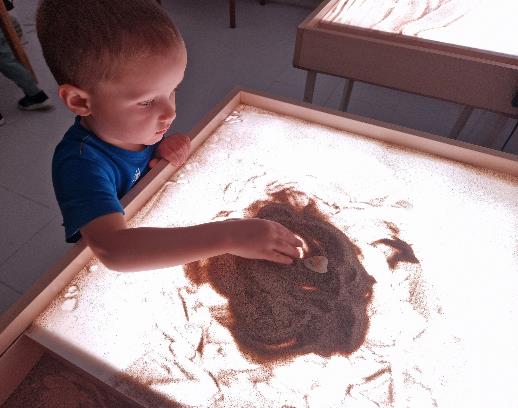 Адаптационные игры для детей раннего возраста
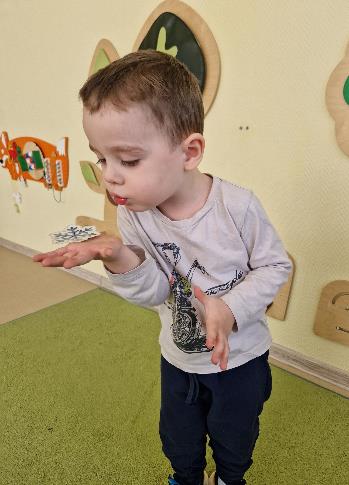 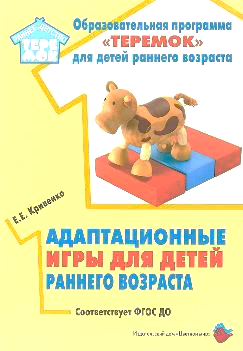 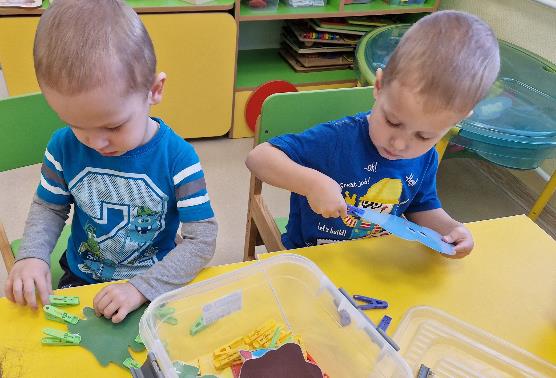 «Сдуй снежинку»
«Игры с прищепками»
Центр уединения
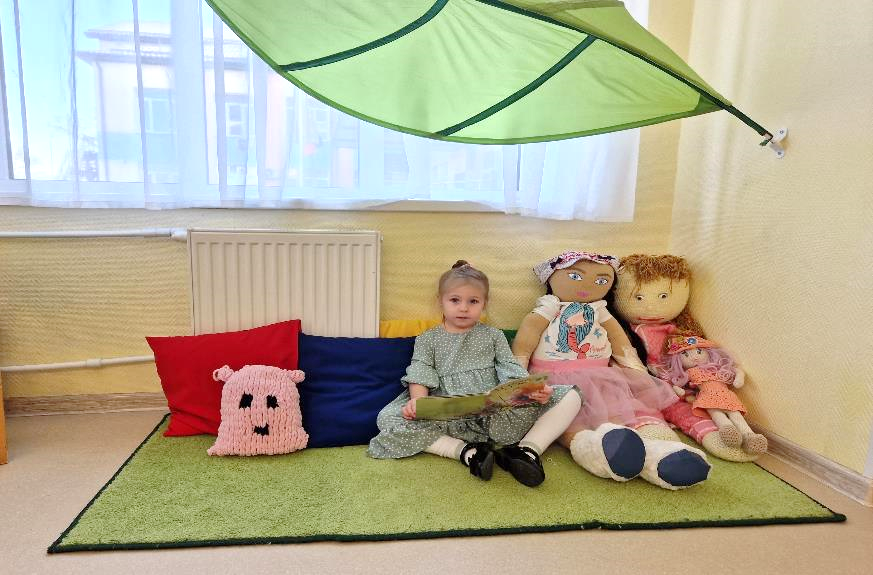 Сенсорная комната
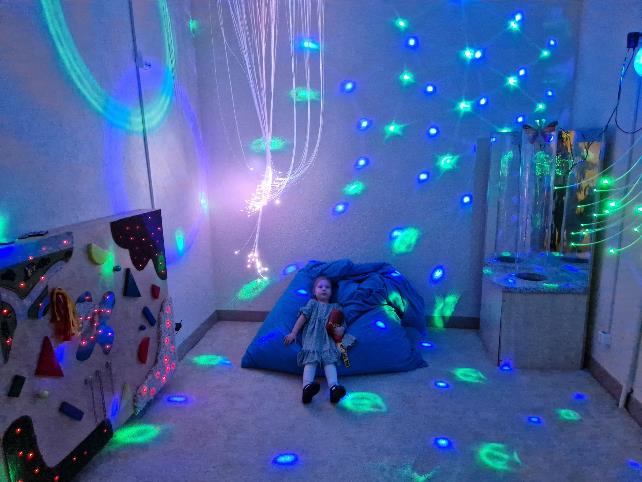 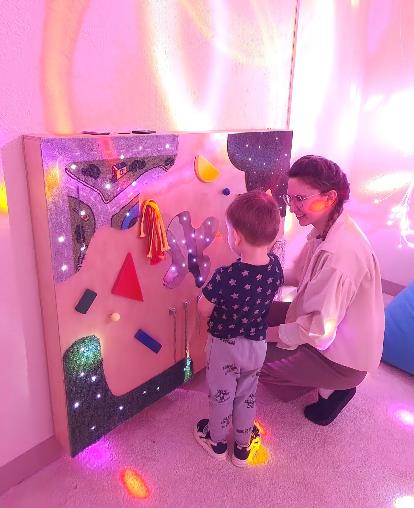 Создание условий для индивидуализации воспитательно-образовательного процесса в ДОУ, способствует благоприятному развитию детей испытывающих трудности эмоционально-поведенческого характера.
Спасибо за внимание!